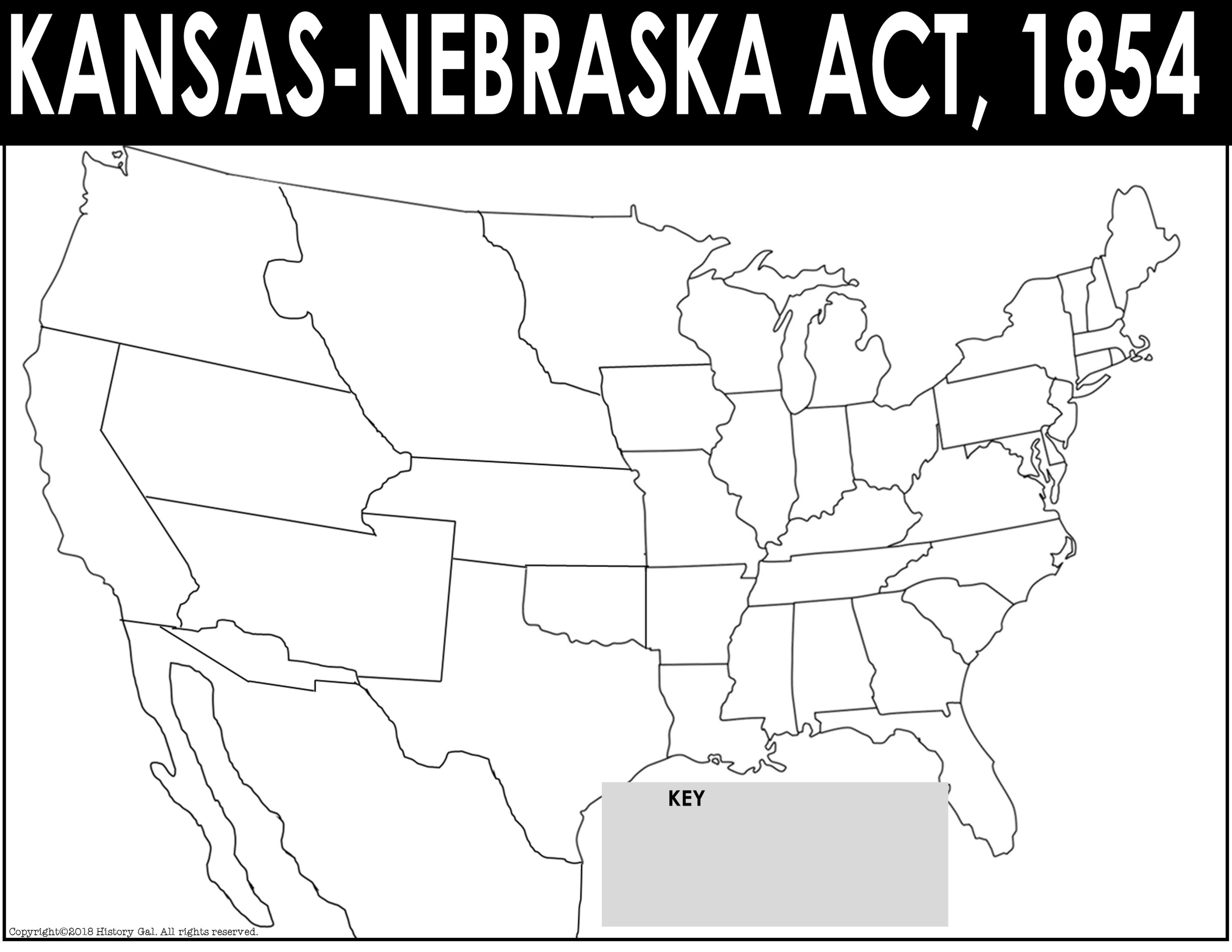 Canada
New Hampshire
Oregon Territory
Maine
Minnesota Territory
Vermont
Nebraska
Territory
Mass.
Wisconsin
Rhode
Island
New York
Michigan
Conn.
Pennsylvania
Iowa
Utah
Territory
New Jersey
Ohio
Delaware
Illinois
Indiana
Maryland
Kansas
Territory
California
Virginia
Kentucky
Missouri
North Carolina
New Mexico
Territory
Missouri Compromise Line
Tennessee
Unorganized Territory
South Carolina
Arkansas
Georgia
Alabama
Mississippi
Texas
Atlantic Ocean
Louisiana
Mexico
Florida
Pacific
Ocean
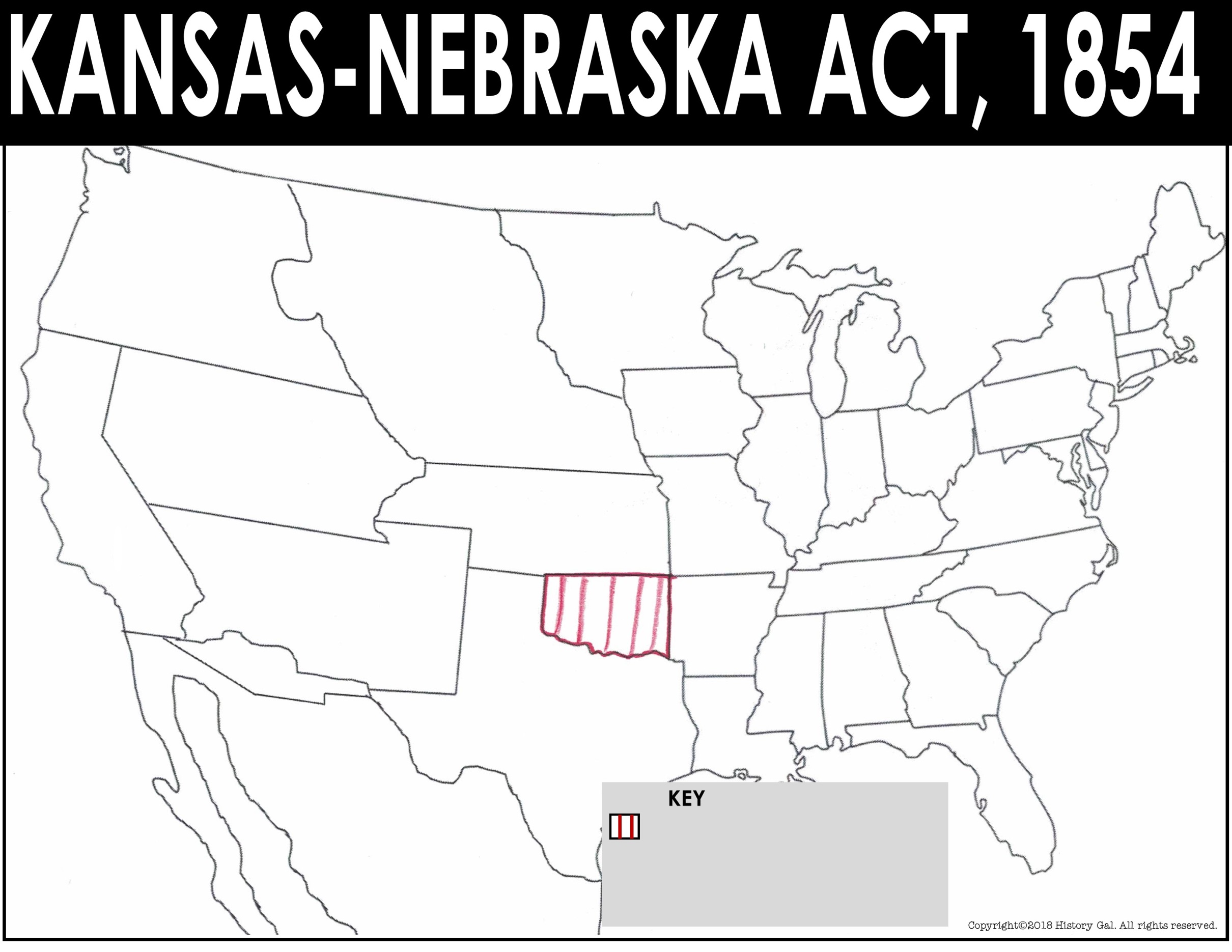 Canada
New Hampshire
Oregon Territory
Maine
Minnesota Territory
Vermont
Mass.
Nebraska
Territory
Wisconsin
New York
Michigan
RI
Conn.
Pennsylvania
Iowa
Utah
Territory
NJ
Ohio
Delaware
Illinois
Indiana
Maryland
Kansas
Territory
California
Virginia
Missouri
Kentucky
North Carolina
New Mexico
Territory
Missouri Compromise Line
Tennessee
Unorganized Territory
South Carolina
Arkansas
Georgia
Alabama
Mississippi
Texas
Atlantic Ocean
Louisiana
Mexico
Florida
Territory allowed to have slavery by the Missouri Compromise
Pacific
Ocean
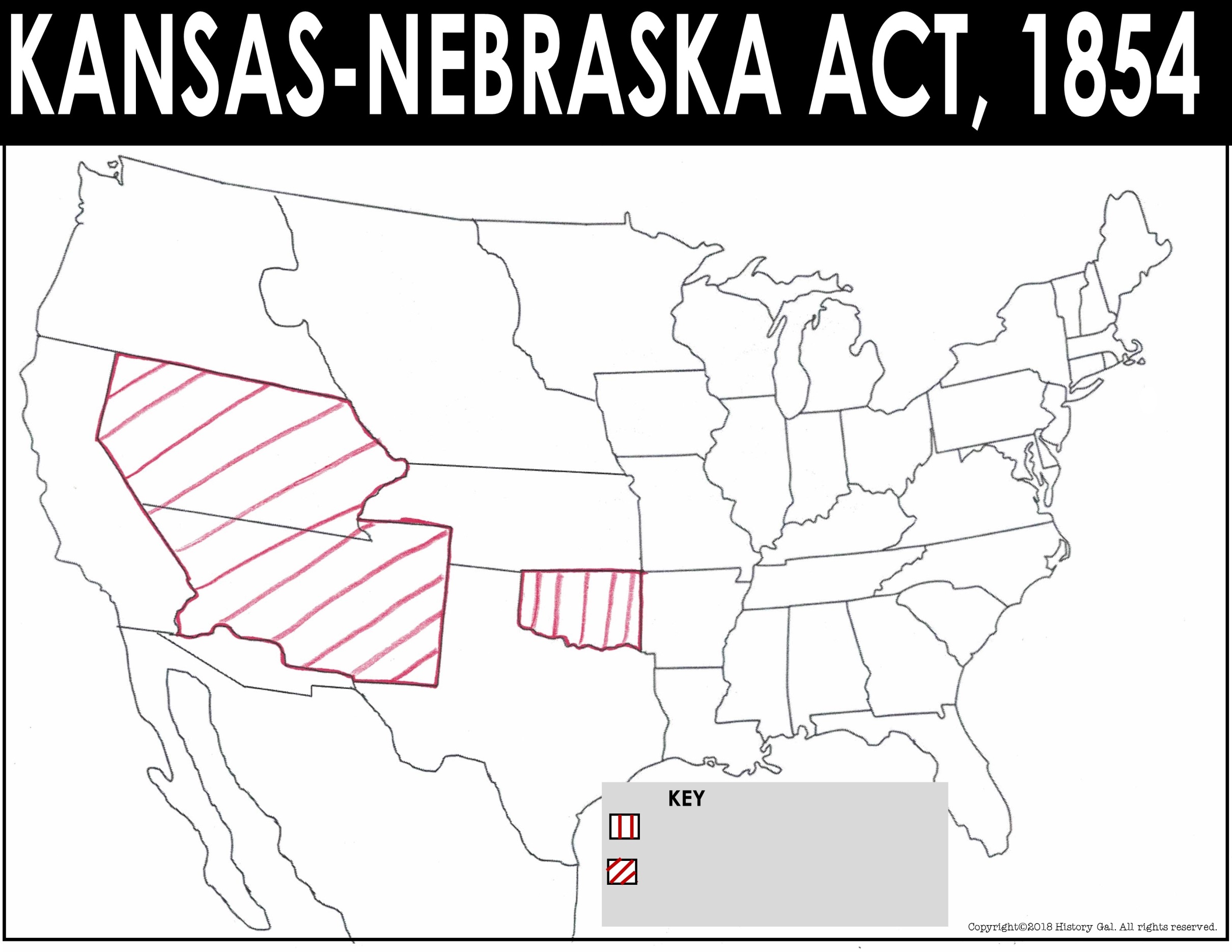 Canada
New Hampshire
Oregon Territory
Maine
Minnesota Territory
Nebraska
Territory
Mass.
Vermont
Wisconsin
New York
Michigan
Rhode
Island
Conn.
Iowa
Pennsylvania
Utah
Territory
New Jersey
Delaware
Illinois
Indiana
Ohio
Maryland
Kansas
Territory
California
Virginia
Kentucky
Missouri
North Carolina
New Mexico
Territory
Missouri Compromise Line
Tennessee
Atlantic Ocean
Unorganized Territory
Arkansas
South Carolina
Georgia
Alabama
Mississippi
Texas
Louisiana
Mexico
Florida
Territory allowed to have slavery by the Missouri Compromise
Pacific
Ocean
Territory OPENED to slavery by the Compromise of 1850
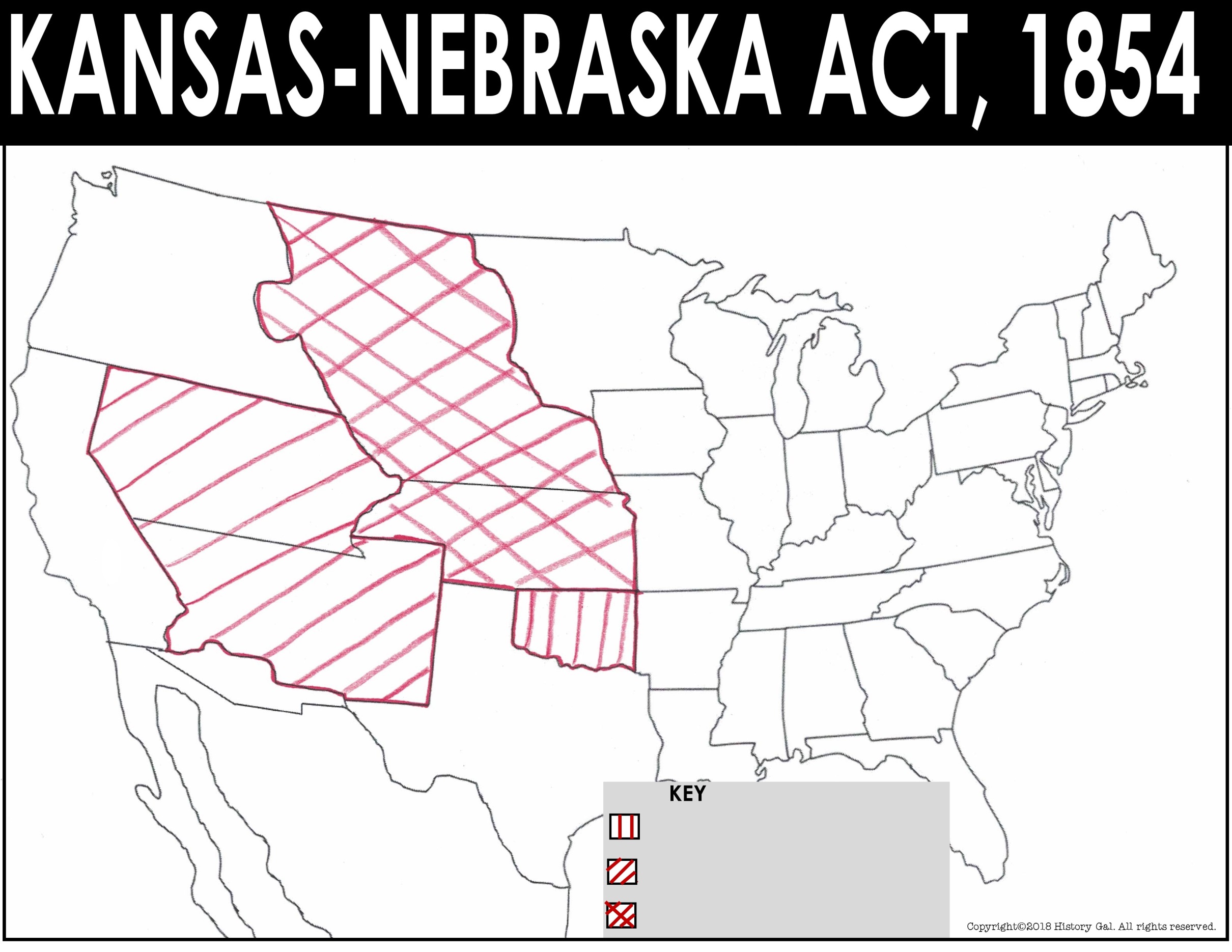 Canada
New Hampshire
Oregon Territory
Maine
Minnesota Territory
Nebraska
Territory
Vermont
Mass.
Wisconsin
New York
Rhode
Island
Michigan
Iowa
Conn.
Utah
Territory
Pennsylvania
New Jersey
Ohio
Delaware
Indiana
Illinois
Maryland
Virginia
Kansas
Territory
California
Kentucky
Missouri
North Carolina
New Mexico
Territory
Atlantic Ocean
Missouri Compromise Line
Tennessee
Unorganized Territory
South Carolina
Arkansas
Georgia
Alabama
Mississippi
Texas
Louisiana
Mexico
Florida
Territory allowed to have slavery by the Missouri Compromise
Pacific
Ocean
Territory OPENED to slavery by the Compromise of 1850
Territory OPENED to slavery by the Kansas-Nebraska Act
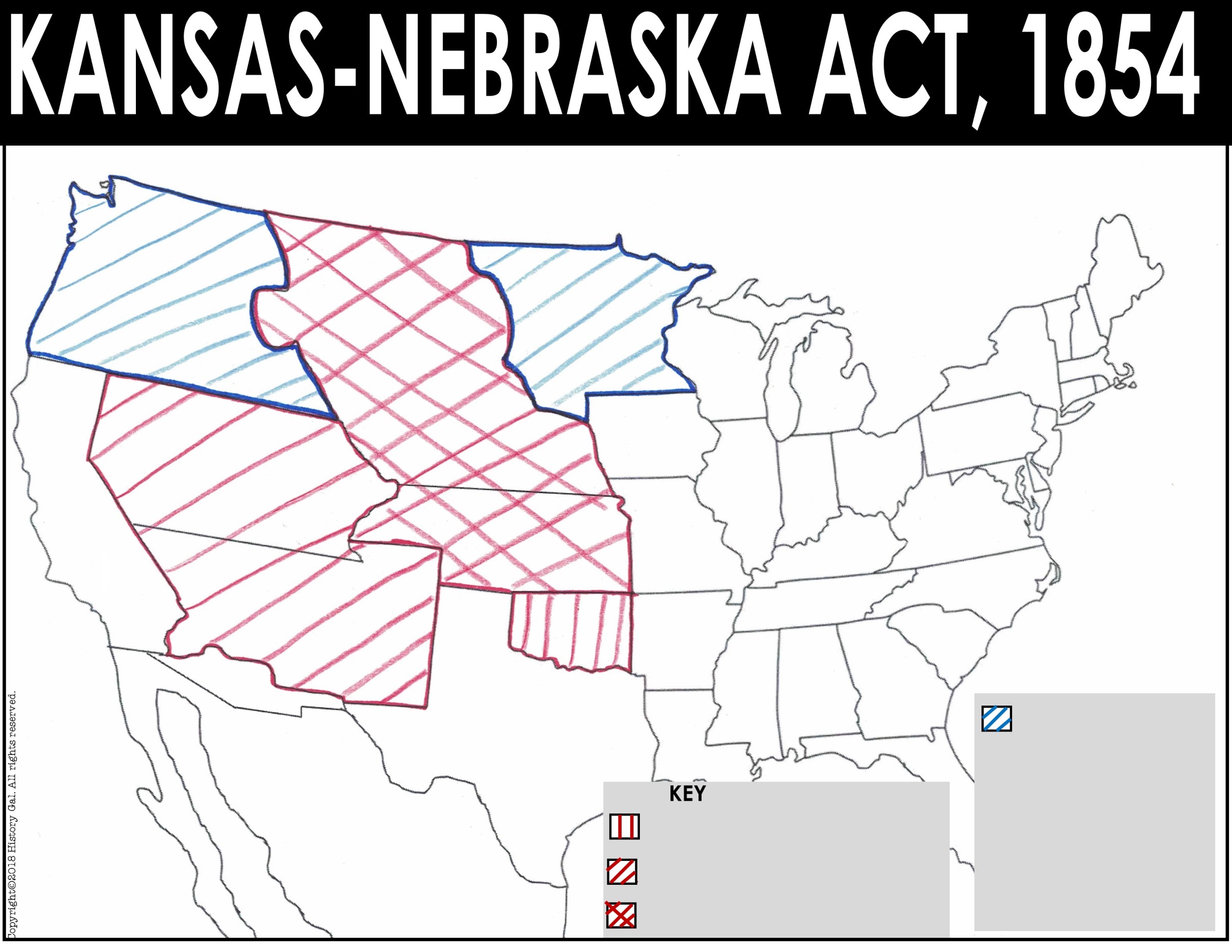 Canada
New Hampshire
Oregon Territory
Maine
Minnesota Territory
Nebraska
Territory
Vermont
Mass.
Wisconsin
New York
Michigan
Rhode
Island
Iowa
Conn.
Utah
Territory
Pennsylvania
New Jersey
Ohio
Delaware
Indiana
Illinois
Maryland
California
Virginia
Kansas
Territory
Kentucky
Missouri
North Carolina
Atlantic Ocean
New Mexico
Territory
Missouri Compromise Line
Tennessee
Unorganized Territory
South Carolina
Arkansas
Georgia
Alabama
Mississippi
Texas
Territory CLOSED to slavery
Louisiana
Mexico
Florida
Territory allowed to have slavery by the Missouri Compromise
Territory OPENED to slavery by the Compromise of 1850
Territory OPENED to slavery by the Kansas-Nebraska Act
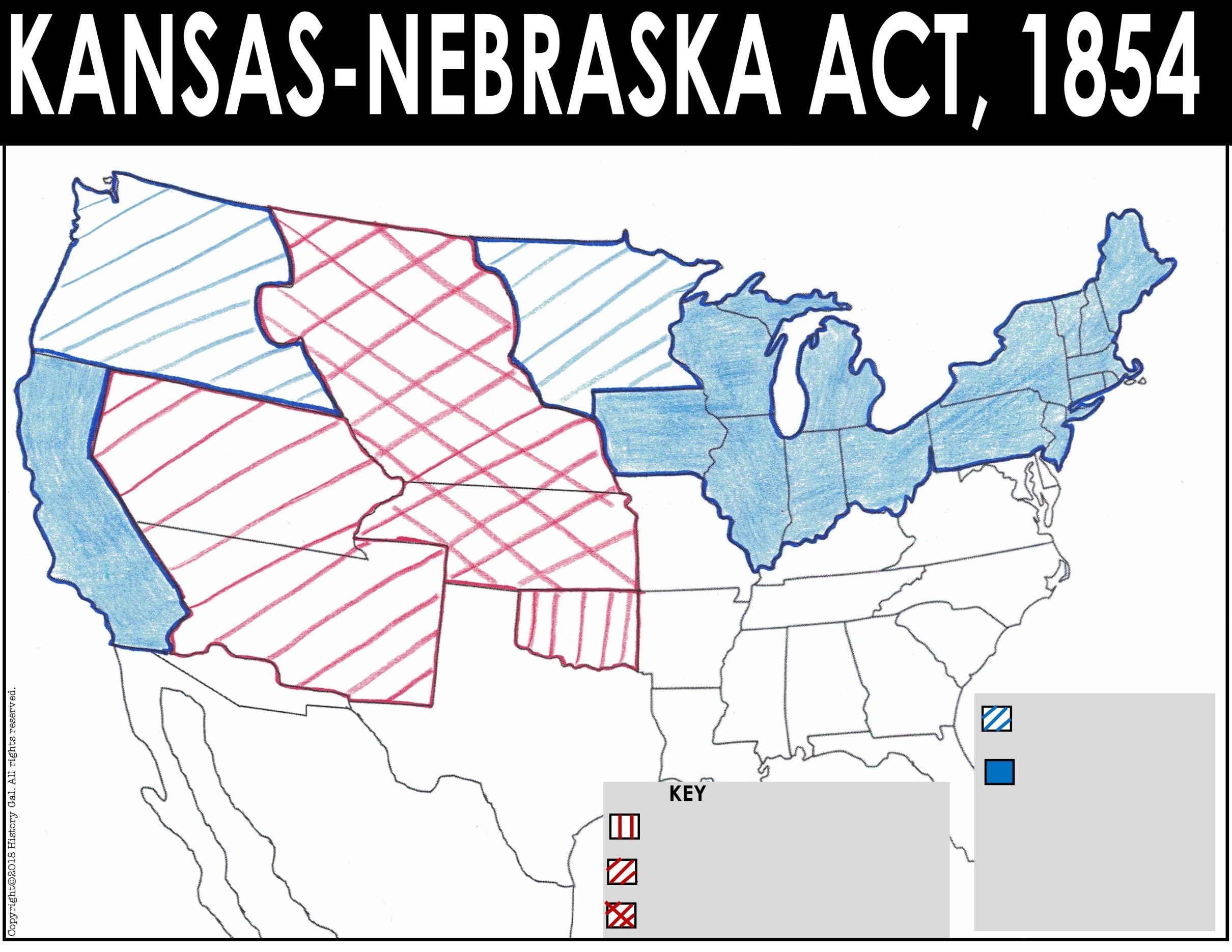 Canada
New Hampshire
Oregon Territory
Maine
Minnesota Territory
Nebraska
Territory
Vermont
Mass.
Wisconsin
New York
Rhode
Island
Michigan
Iowa
Conn.
Utah
Territory
Pennsylvania
New Jersey
Illinois
Ohio
Delaware
Indiana
Maryland
Kansas
Territory
Virginia
California
Kentucky
Missouri
North Carolina
Atlantic Ocean
New Mexico
Territory
Missouri Compromise Line
Tennessee
Unorganized Territory
South Carolina
Arkansas
Georgia
Alabama
Mississippi
Texas
Territory CLOSED to slavery
Louisiana
Mexico
FREE states
Florida
Territory allowed to have slavery by the Missouri Compromise
Pacific
Ocean
Territory OPENED to slavery by the Compromise of 1850
Territory OPENED to slavery by the Kansas-Nebraska Act
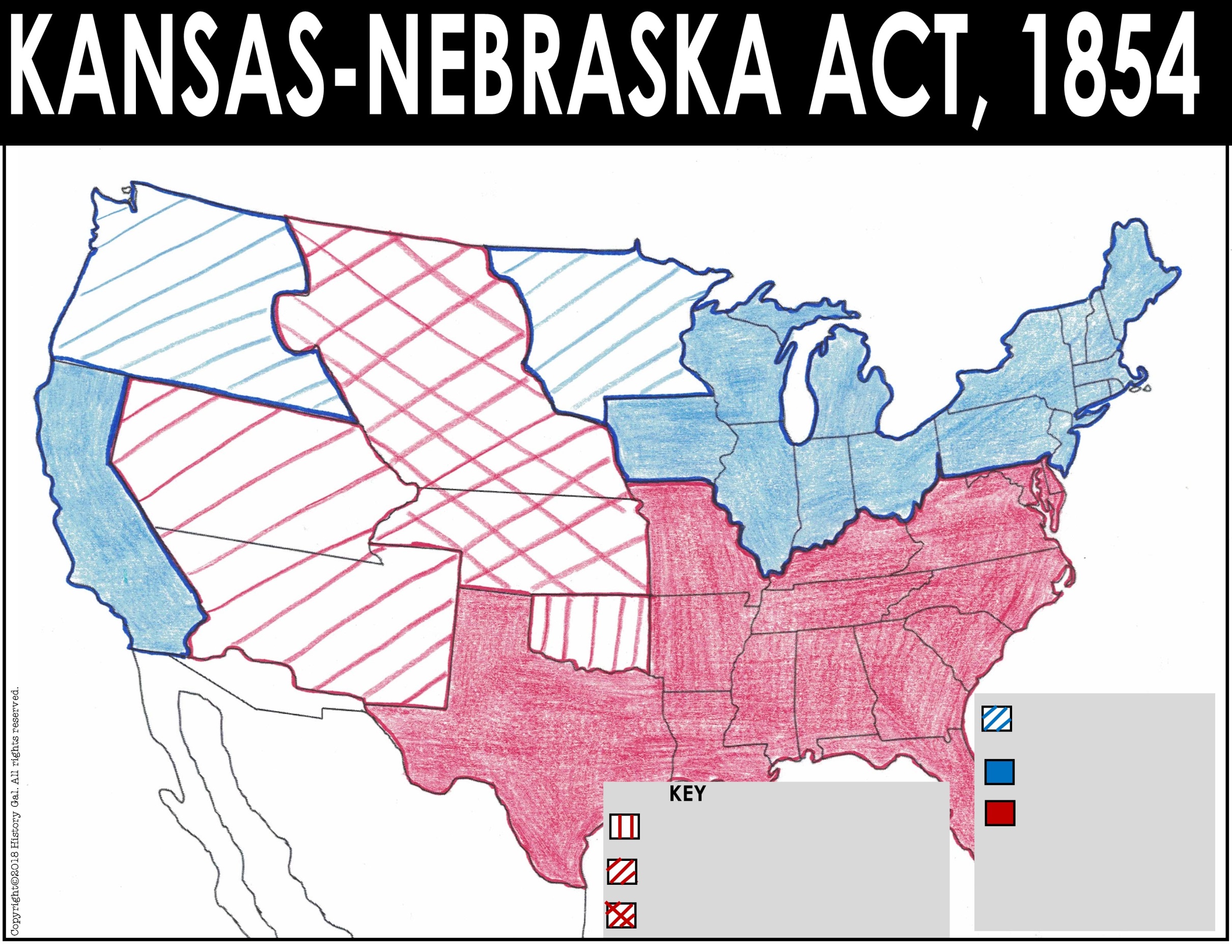 Canada
Oregon Territory
New Hampshire
Maine
Minnesota Territory
Nebraska
Territory
Vermont
Mass.
Wisconsin
Rhode
Island
New York
Michigan
Iowa
Conn.
Utah
Territory
Pennsylvania
New Jersey
Ohio
Illinois
Delaware
Indiana
California
Maryland
Kansas
Territory
Virginia
Missouri
Kentucky
North Carolina
New Mexico
Territory
Atlantic Ocean
Missouri Compromise Line
Tennessee
Unorganized Territory
South Carolina
Arkansas
Georgia
Alabama
Mississippi
Texas
Territory CLOSED to slavery
Louisiana
Mexico
FREE states
Florida
Territory allowed to have slavery by the Missouri Compromise
SLAVE states
Pacific
Ocean
Territory OPENED to slavery by the Compromise of 1850
Territory OPENED to slavery by the Kansas-Nebraska Act
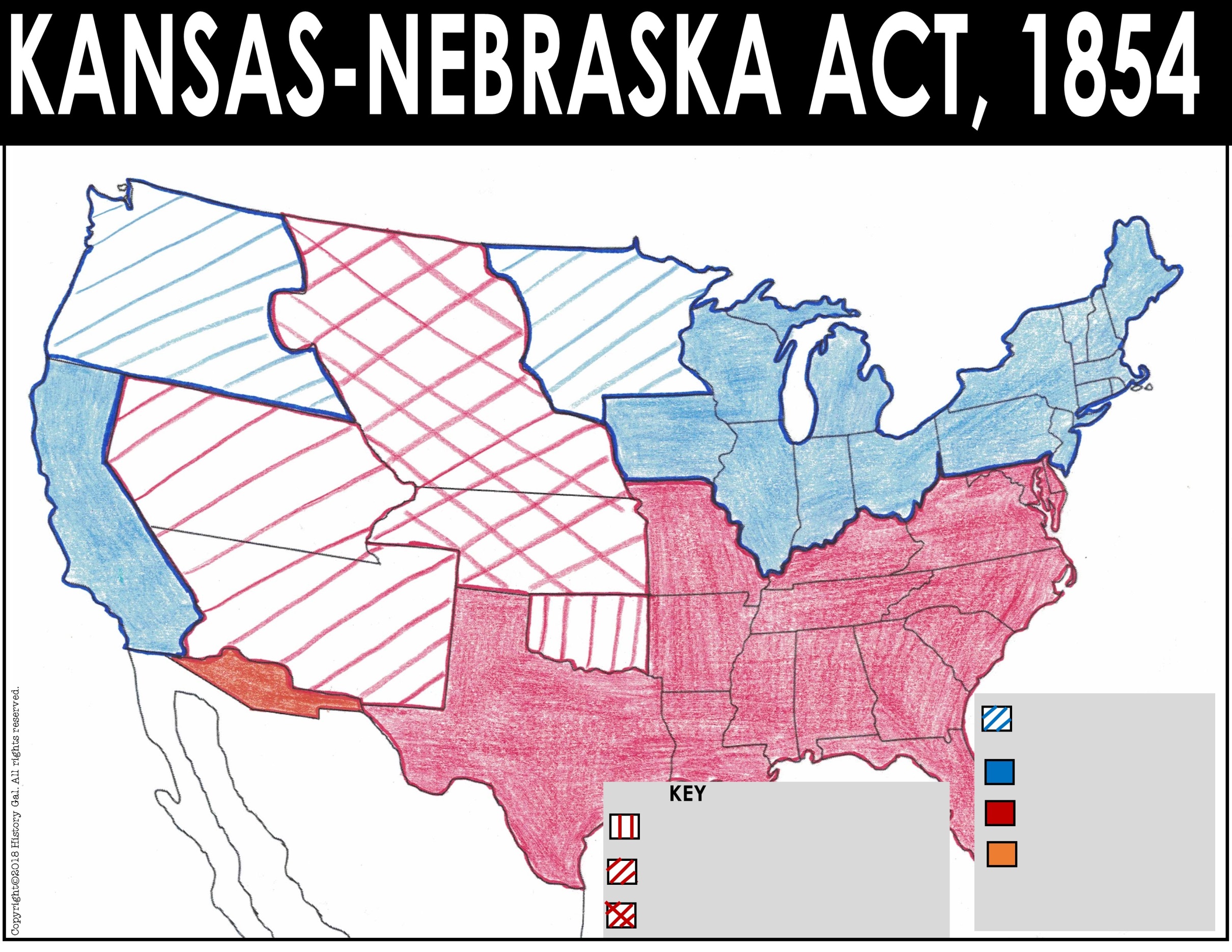 Canada
New Hampshire
Oregon Territory
Maine
Minnesota Territory
Nebraska
Territory
Vermont
Mass.
Wisconsin
Rhode
Island
New York
Michigan
Iowa
Conn.
Utah
Territory
Pennsylvania
New Jersey
Ohio
Illinois
Delaware
Indiana
California
Maryland
Kansas
Territory
Virginia
Missouri
Kentucky
North Carolina
Atlantic Ocean
Missouri Compromise Line
New Mexico
Territory
Tennessee
Unorganized Territory
Arkansas
South Carolina
Georgia
Alabama
Mississippi
Texas
Territory CLOSED to slavery
Louisiana
Mexico
FREE states
Florida
Territory allowed to have slavery by the Missouri Compromise
SLAVE states
Pacific
Ocean
Gadsden Purchase
Territory OPENED to have slavery by the Compromise of 1850
Territory OPENED to have slavery by the Kansas-Nebraska Act